Case Discussion/Reflective Practice - 
Life Domains Template
Background Information: 
Age
Length of time with Home Stretch 
Referral & Onboarding reflection
Works Well
Support Circle
Health & Wellness
Life Skills
Housing & Accom/ Staying On
Opportunities for Support/ Actions for Follow Up
Name
Employment Education & Training
Identity & Culture
Date
Financial Security
Legal
Invest In Me Spending – Review Dashboard
Reviewed By:
Challenges
Parenting/ Children
OP-PT-002-Home Stretch WA – Operational - Case Discussion – Life Domains Template V1.0 Review Date: 01/08/27 P1
Guidelines for Case Discussion Template - Life Domains
This template can be used with the Home Stretch WA- Group Case Discussion Guidelines. 
It can be used as a guide for providers to develop and adapt their own templates via an online platform (Whiteboard) or other mediums for group case discussion/ supervision. 
Step by Step Guide for Case Discussion: 
Prior to Case Discussion meeting Group Supervisor/ Coordinator emails out names for Case Discussion and a copy of Case Discussion Life Domain template or link to the online template on whiteboard. 
Transition Coaches can use the template to pre-populate key points in each of the life domains including strengths, challenges and opportunities to seek group feedback ( this is not meant to be exhaustive). On the day Transition Coaches can be prompted to talk through each domain if no prior preparation. 
Transition Coach is supported by Group Supervisor role to present information about the life domains in a concise way. E.g. A 5-10 minutes with a quick summary of each domain and strengths/challenges. Group supervisor can draw on reflective questions. 
Team Observers listens, but reserve comments and reflections until the end of the initial presentation.
Group Supervisor opens up for the rest of the group to share any comments/ feedback, ideas and discuss any key points and key strengths/challenges. Other members can also ask reflective questions
Group Supervisor can confirm key actions from discussion &  Note Taker documents actions in case discussion template on whiteboard 
A copy of the Case Discussion record can be then saved to the client's digital file
Additional Tools to use for  reflection for Case Discussion
Case Discussion Reflective Questions 
Home Stretch Practice Principles 
Invest in Me Spending data – reflect on spending in life domains – any trends
Outcomes Data
Cultural Practice Questions
Case Discussion Reflective Practice Questions
Questions about what you currently know or understand

What information or knowledge have you obtained about this young person

Factual knowledge (e.g. physical or mental health conditions, substance misuse, human development)
Theoretical knowledge or research
Knowledge of social context or disadvantage
Law or policy

Where did this information come from? 

What do you need to know more to work with this young person?

How will you assess this persons needs? 

How will you communicate with them (are there any barriers?)

What information do you need to gather?

What tools or approaches will you use to gather information?

Who else do you need to speak with?
Questions about the helping relationship 

How have you developed a relationship with this person and worked in partnership with them? 

How did you make sure the person understood you and you understood them?

How do you collect and integrate feedback into your work with this person?

What might influence this person’s behavior (e.g. physical or mental health, trauma, childhood experiences)?

How did you balance between facilitating, supporting, advocation or directly intervening?

How have you managed care versus control? (how have you shown care and compassion and how have you used professional authority when required)?

How have you worked collaboratively with other professionals (Did they have other priorities/ values/approaches?)
Questions about taking action and decision making 

What are the priorities you have identified in this work? 

How do you make plans and agree on goals with the young person?

How did you work with other professionals (what worked well, what were the challenges?)

What are the critical next steps from your perspective?

What are the critical next steps from their perspective?

What knowledge underpins the decisions you made with/about this person (Factual knowledge, theory, policy, research)?

What interventions, tools or approaches have you used with this person ? 

What is the intervention about (what makes it different to other approaches)?
What do others think about this intervention (e.g. strengths, limitations, contexts when it is useful or not?
How does it apply to the young person?

How have you managed differences of opinions or conflict?
Case Discussion Reflective Practice Questions
Support Circles
 
Who are the key people in this work? 

Have they each been involved appropriately (boundaries)?  

Who/what is the person’s “community”?  

What are their cultural needs?

Who is influencing this situation? 

In what ways is their influence helpful and not so helpful?  

Who’s missing from the story?
Other Guiding Questions

What lights them up? 

What gets them excited or motivated? 

What are some of their key  strengths? 

What are their hobbies/ interests? 

What is their relationship like with their biological family?  

What has been the most significant change for the young person from their perspective? Your perspective? 

Invest In Me Spending

Are they accessing Invest in Me?

How are they accessing it - Aspirational/Emergency? 

Are there any themes? 

Future Aspirations 

What are your hopes for the young person when they turn 21? 

What do you think the young person's hopes are?  

What does “success" look like at 21 for this young person? Your thoughts/their thoughts?
Transition Coach Practice Principles 

What practice principles apply in this situation?  

What practice principles were you drawing on in your intervention?  

What practice principles do you most resonate with or find easy to implement? Why? 

What principles do you find most challenging and to implement? Why?

Are any Practice Principles at Tension with each other?
Reflecting on a Critical Incident- Questions
Referral & Onboarding Templates
Case Discussion- Referral & Onboarding Reflection Template
C
Working Together & Next Steps
Sign Up Meeting
Meet & Greet
Referral
Stage II & Engagement Strategy
How was the Sign up?
Amy Issues or concerns?
Where was the referral from? (District)
Basic Information
Age
Living Situation
Supports
How was the meet and Greet?
How was the "pitch"?
What worked? (Location/setting)
What didn't?
Who was there?
Is there a working together plan with key supports?
What are the next steps
Current focus of working together /goals 
Issues/Concerns
How was the Stage 2 Process?
How did you plan to engage the young person?
What was helpful? What wasn’t?
Text
Month 3
Date:
Month 2
Date: C
Text
Text
Text
Text
C
Actions/Opportunities/Reflections
Text
OP-PT-001-Home Stretch WA – Case Discussion Referral & Onboarding Reflection Template V1.0 Review Date: 01/08/27 P1
Case Discussion- Staying On - Referral & Onboarding Reflection Template
Planning for the Staying On Agreement
C
Setting up the Staying On Agreement
Stage 2 & Engagement Strategy
Referral
Meet & Greet
How was the Initial discussion with Carer/Young Person
Handover of Carer Supports
Any Issues/Concerns
How was the meet and Greet?
How was the “ Staying On pitch"?
What worked? (Location/setting)
What didn't?
Who was there?
How was that agreement facilitated?
What Worked? What didn't Work?
Support Needs for Carer/Family
Strengths/Challenges
Next Steps
Where was the referral from? (District)
Basic Information
Age
Living Situation
Supports
How was the Stage 2 Process?
How did you plan to engage the carer/young person? 
What was helpful? What wasn’t?
Text
Text
Month 2
Date: C
Month 3
Date:
Text
Text
Text
C
Actions/Opportunities/Reflections
Text
OP-PG-011-Home Stretch WA – Case Discussion Referral & Onboarding Reflection Template V1.0 Review Date: 01/08/27 P2
Example Agenda for Case Discussion
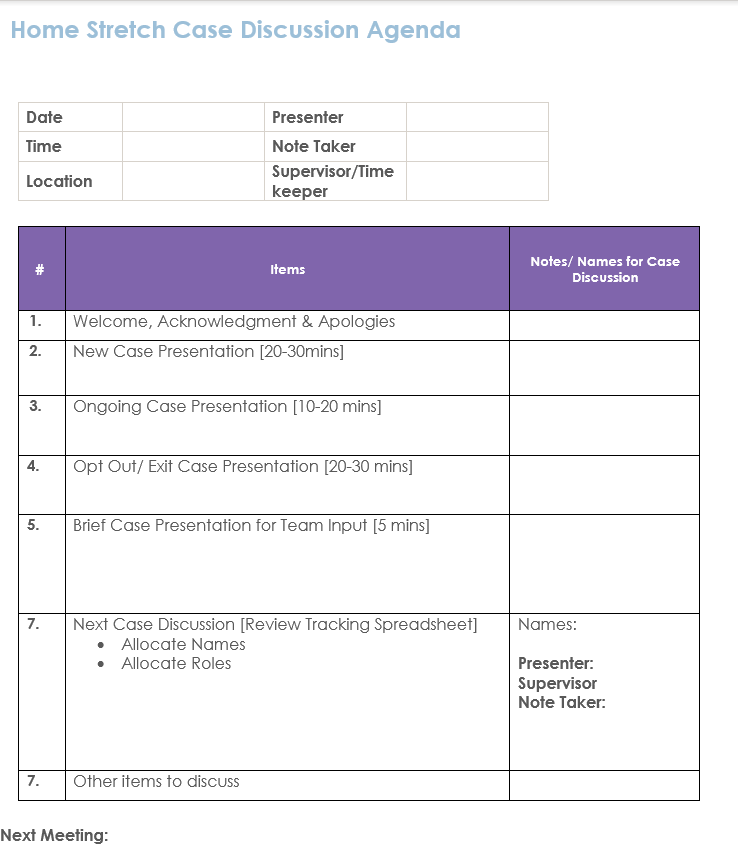 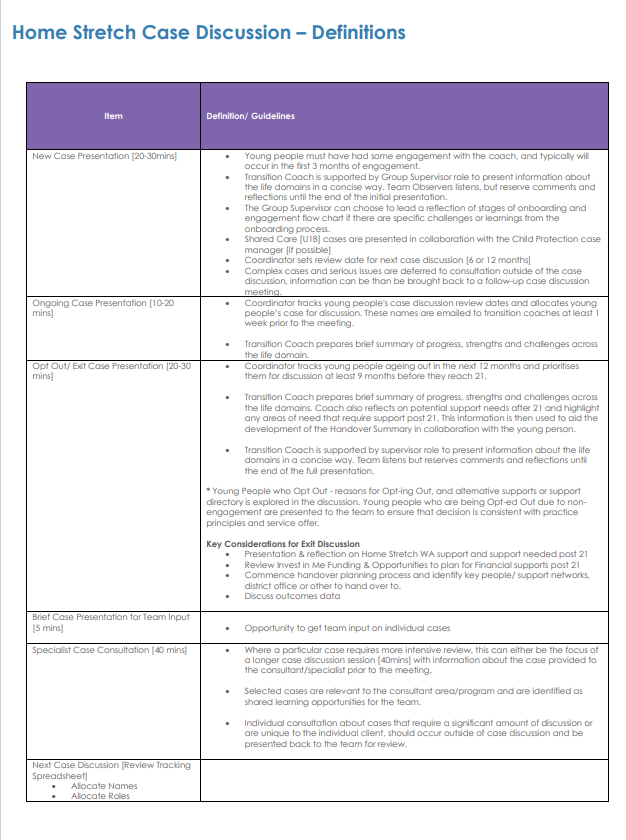